讲道
复活生命新篇章
证道：林春暖 牧师
经文：路24:36-48
1.引言
亲爱的弟兄姐妹，愿你们平安，让我们彼此问安。
很高兴今天能在你们中间，分享上帝的话语和祂的爱。
你们常常在我们的祷告中，因为陈永安牧师的代祷信，经常提到你们，为你们的成长大大欢喜、感恩！愿荣耀归于上帝！
愿主耶稣基督的恩惠与你们同在！
[Speaker Notes: 请注意修改证道题目和讲员
标题为42]
1.你看到什么图案？
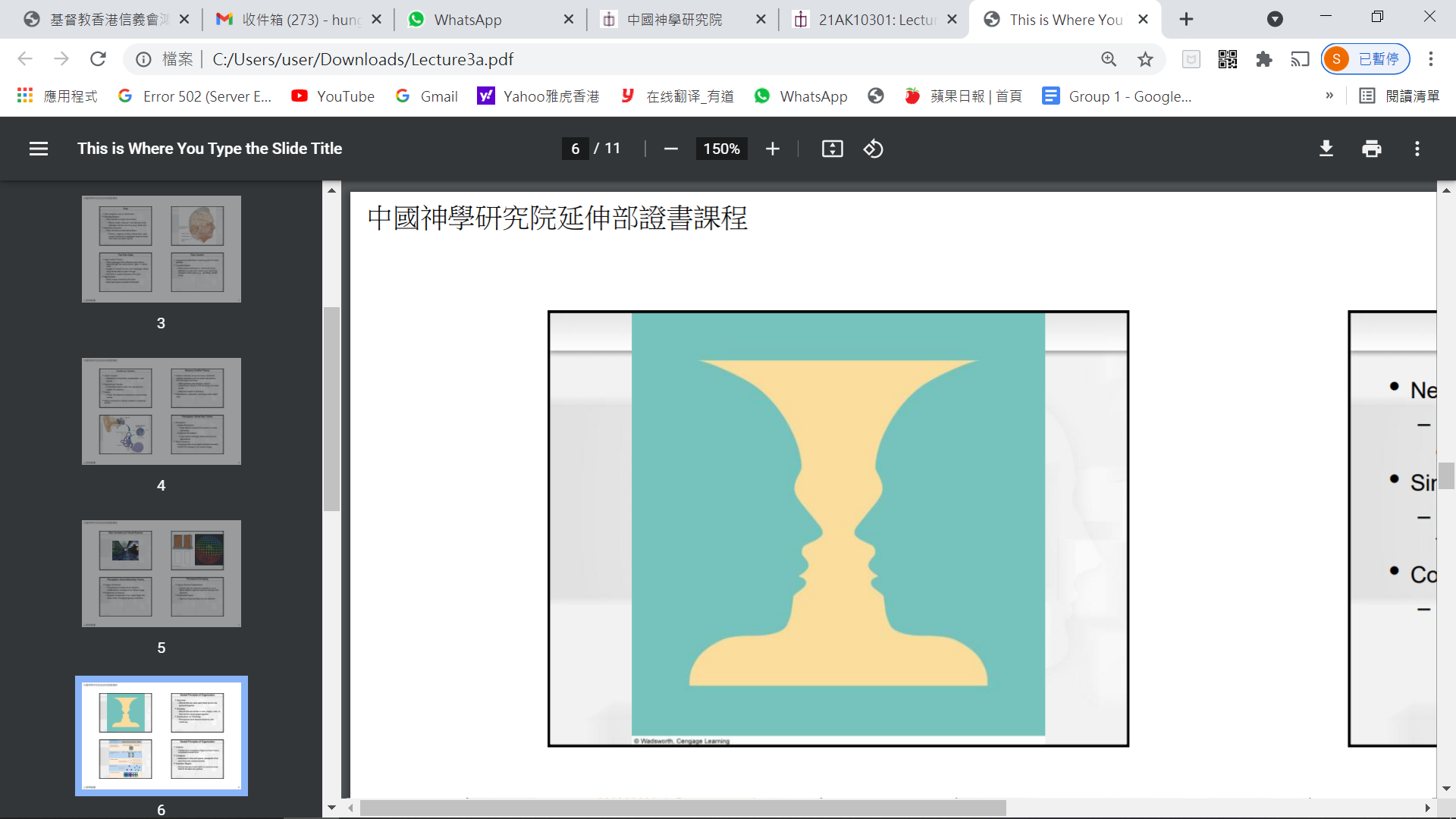 [Speaker Notes: 请注意修改证道题目和讲员
标题为42]
a.哪一条线较长？b.斜线还是直线？
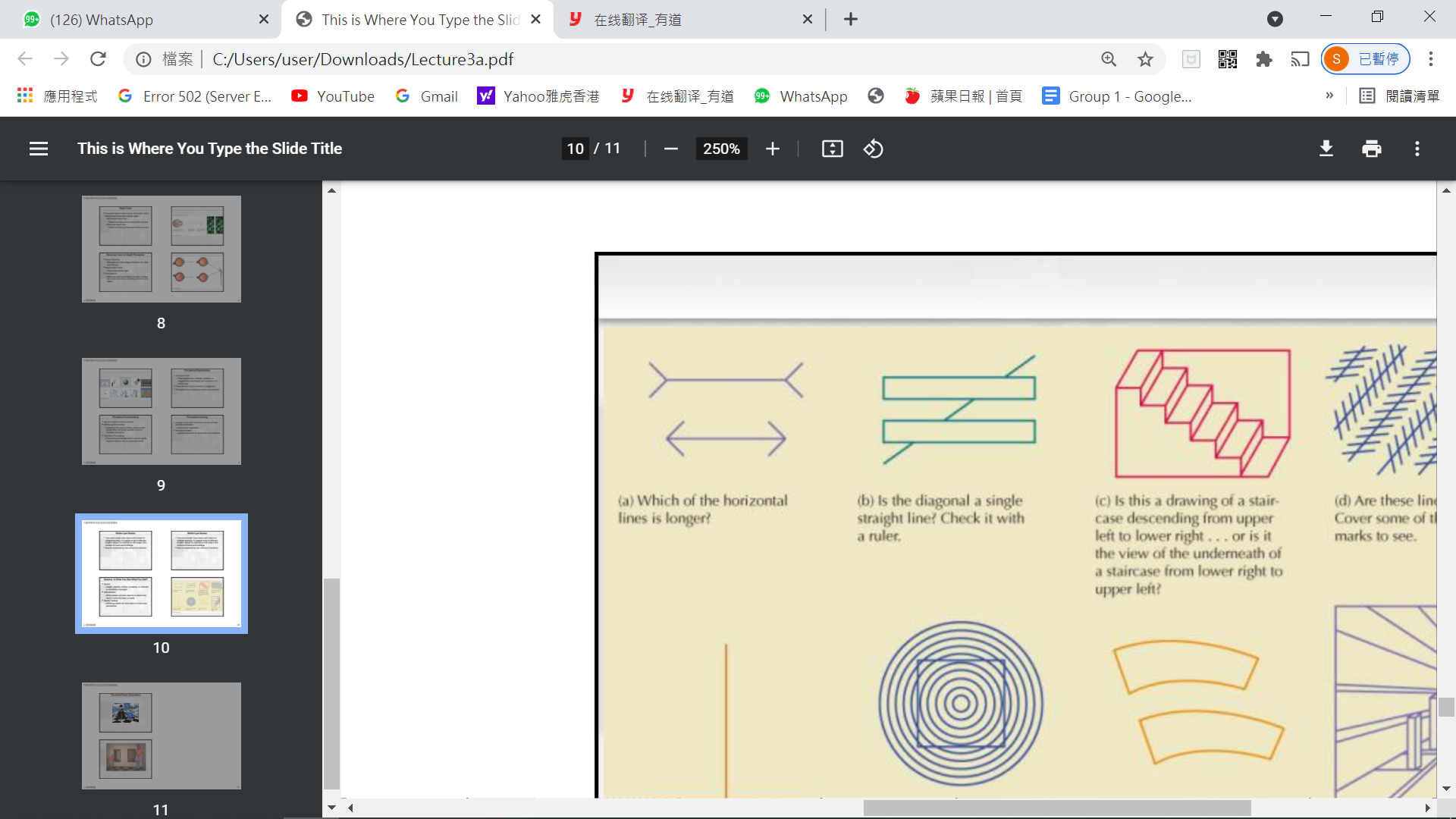 [Speaker Notes: 请注意修改证道题目和讲员
标题为42]
1.引言
前设(perspective)，不同的观点与角度，受过往的经验，或视觉影响，先入为主。
容易偏差，有主观感受，却忽略真实的部分。
框住了自己，定型思维：例如告诉自己：「环境这么的现实，我永远改变不了的」
信仰生活中，有相类似的心态，会影响我们去经历上帝在我们身上的恩典。
[Speaker Notes: 请注意修改证道题目和讲员
标题为42]
1.引言
福音题：路加福音24章36-48节，
及新约引题：使徒行传3章12-29节，
思想主耶稣基督复活的生命为门徒、
  为全城的人带来怎么样的生命改变？
 一起祷告
[Speaker Notes: 请注意修改证道题目和讲员
标题为42]
2.主題一：
  基督复活生命为人带来盼望
路加福音24:44-49，耶稣再次向门徒表明自己的身份与使命，
尤其旧约圣经中所有与弥赛亚有关的预言都应验在他身上。
包括摩西的律法、先知的书，和诗篇上所记的，凡指着我的话都必须应验。
[Speaker Notes: 请注意修改证道题目和讲员
标题为42]
2.主題一：
  基督复活生命为人带来盼望
耶稣基督受害是上帝早已命定的，
也是旧约圣经早有预言的。
并不是任何的意外或出错，也不是耶稣基督能力或资格出了问题。
因为按照经文所说，耶稣基督终必受害。这是耶稣多次向门徒传达的一大重点。
[Speaker Notes: 请注意修改证道题目和讲员
标题为42]
2.主題一：
  基督复活生命为人带来盼望
耶稣受苦死亡为门徒带来严重的信心危机。
门徒和耶稣一起三年，他们听过耶稣讲道，又见过祂行的神迹，都突显出无所不能的耶稣基督，
现在他竟然成为无力反抗的阶下囚，被钉身十架上，受尽最大的羞辱。
从前对耶稣心悦诚服的门徒，先后选择逃跑、躲藏、甚至出卖和不肯认耶稣。
[Speaker Notes: 请注意修改证道题目和讲员
标题为42]
2.主題一：
  基督复活生命为人带来盼望
无论信主时间长或短，或早已立志委身基督，
我们的生命中总会遇见不同程度信心软弱的时候，或在失意时，或在病塌中……
一方面经历上帝及时的帮助，另一方面却好像被上帝忽略或闲置了，得不到上帝任何回应。
[Speaker Notes: 请注意修改证道题目和讲员
标题为42]
3.应用：当面对困境/痛苦
如：学业的压力，子女的教育，前途茫茫
或人际间冲突，感情间离离合合，或病痛的困扰、亲人的离去、伤心难过…
或感觉自己好像做什么都很不顺，在工作上被上司欺压，不能伸张公义，
或感到迷惑，不知道自己是谁？陷入和别人比较的痛苦，需要不停地冲，好疲倦，好害怕，好挣扎，讨厌这样的自己……
[Speaker Notes: 请注意修改证道题目和讲员
标题为42]
3.应用：当面对困境/痛苦
主耶稣明白你，了解你的痛苦，体会你的挣扎、害怕，也好深爱你❤️
从来没有离弃过你，纵使你不懂紧握他的手……
如路24:36-48，耶稣基督明白当祂被钉死在十架上后，门徒的信心软弱了，惊恐不安！
[Speaker Notes: 请注意修改证道题目和讲员
标题为42]
3.应用：当面对困境/痛苦
为了重拾门徒的信心，耶稣基督再次向他们显现，
教导门徒不应因着个别的事件来认识他，
而是要以上帝永恒的计划来重新认识祂的身分和使命。
在信心危机时不断回想耶稣基督的一生，和祂在一起的教导和作为，
反复思想祂说过的话，来真正了解耶稣基督，体贴上帝的旨意。
[Speaker Notes: 请注意修改证道题目和讲员
标题为42]
3.应用：投硬币的比喻
每一次我们选择信靠主，好像投入一块硬币进入信心钱箱里，
当这信心钱箱愈积愈多，代表你的信心愈大。
当风浪来到时，便能提取也不枯空。虽遇上信心危机，也不致于缺乏。
这样，无论我们在丰富的日子、或贫乏的日子、或健康的日子，或生病的日子都可以得着力量，因着信靠主耶稣，有出人意外的平安。
[Speaker Notes: 请注意修改证道题目和讲员
标题为42]
4.主題二：
  基督复活生命为人带来能力
使3:12 ,彼得看见，就对百姓说：「以色列人哪，为甚么因这事而惊讶呢？为甚么定睛看我们，以为我们凭自己的能力和虔诚使这人行走呢？」
彼得的能力轰动全城，引来全城百姓的 关注，纷纷跑到他们那里。
看看到底发生甚么事？又惊讶又诧异！是大神迹！
[Speaker Notes: 请注意修改证道题目和讲员
标题为42]
瘸腿得医治的神迹
一个素常在圣殿门口乞食，天生就是瘸腿，不能行走的人，
不开心地生活了四十多年（参四22），本来对生命毫无盼望，只希望靠进圣殿的人的施舍，
现在这人竟然因彼得宣告主的名，而健壮了，瘸腿得医治，起来行走，生命重现光彩，边走边跳，赞美上帝。
[Speaker Notes: 请注意修改证道题目和讲员
标题为42]
4.主題二：
  基督复活生命为人带来能力
彼得把握机会向百姓宣讲福音，
见证耶稣是历代先知一直预言的基督，但以色列人却无知地将祂弃绝，并且钉死，然而上帝已经用大能叫基督复活了。
彼得劝导群众要悔改，使罪得到赦免，回转离开邪恶。
[Speaker Notes: 请注意修改证道题目和讲员
标题为42]
瘸腿者的生命改变
这个被医好的瘸腿者，能够和使徒们进入圣殿，边走边跳赞美上帝，体验生命的动力，成为上帝的见证，表明在上帝没有难成的事，祂会主动寻找有需要的人，并将出人意外的福气赐给他们。
=> 你曾被神主动寻找、帮助吗？你曾经历上帝在你身上做了奇事吗？
=> 当你经历上帝的帮助后，你有欢喜、兴奋地赞美上帝吗？
[Speaker Notes: 请注意修改证道题目和讲员
标题为42]
彼得生命的影响力和震撼力
「听道而信的男丁有5千」(使4:4)
捉拿彼得、约翰的祭司们/官长都惆怅、无话可驳，拿他们没办法，
说：「我们怎么办这两个人呢？因为他们真的做了一件明显的神迹，凡住耶路撒冷的人都知道！」(使4:16)
初期教会信徒们信心愈大，面对困难(被捉)更加「同心合意地高声祷告，放胆讲论上帝的道。」(使4:31)
[Speaker Notes: 请注意修改证道题目和讲员
标题为42]
反思问题
你能够像彼得一样，把握面前机会，立刻向人宣讲福音吗？在你面前有何机会呢？
当传福音时遇受苦或危险时，或遇被拒绝，或逼迫，你仍会愿意吗？其实无论是甚么危险，要知道与上帝同工总不会徒然。
想想你拥有甚么能力，可以去帮助别人？你又愿意与人分享，使自己和别人能同样经历上帝吗？
[Speaker Notes: 请注意修改证道题目和讲员
标题为42]
我哪有彼得的本事，哪能像他？
彼得被主呼召时只是一个渔夫，没有高学历，更曾经信心软弱到，三次不认主。
可是主耶稣没有放弃他，没有看低他，
反而当门徒们惊慌害怕，心里疑惑的时候，亲近他们，与他们同在，勉励他们。
更赐下平安给他们，赋予他们传福音使命，48 你们就是这些事的见证。
[Speaker Notes: 请注意修改证道题目和讲员
标题为42]
4.主題二：
  基督复活生命为人带来能力
彼得愿意承担传福音使命，倚靠耶稣基督复活的大能，改变了原来胆怯的心。
我们这群相信跟随耶稣基督的人，主耶稣同样赋予我们传福音的使命，向身边的人见证主的作为。
当你信主之后，别人看见你脾气不同了，态度也转变了，笑容多了，遇困难不只是埋怨而是感恩……就些都能成为具影响力的见证。
[Speaker Notes: 请注意修改证道题目和讲员
标题为42]
5. 总结
一、基督复活生命为人带来盼望
二、基督复活生命为人带来能力

圣灵内住在你们心里面，与你们同在，
同证你们是上帝的儿女，
「1你们看父赐给我们的是何等的慈爱，
让我们得以称为上帝的儿女；」(约壹3:1)
[Speaker Notes: 请注意修改证道题目和讲员
标题为42]
5. 总结
我们要珍惜肯定「上帝儿女」这个身份，常常赞美主，与别人分享上帝的作为，
愿基督复活的生命时时充满你们，
使你们满有能力，满有喜乐，
为主耶稣作见证，引领人归信耶稣基督。
[Speaker Notes: 请注意修改证道题目和讲员
标题为42]